.
Bridgemere CE Primary Curriculum   Year Group: Class One	      Term :  Autumn 1
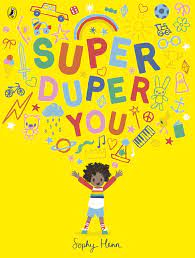 Expressive Arts and Design
Just Like Me!
A topic based on All About Me
I can draw myself 
I can draw my family 
I can explore colour
I can take part in simple pretend play and develop story lines
I can begin to use a range of simple materials 

Self portraits 
Junk modelling houses
Colours- colour mixing
Home corner roleplay 
Stick puppets of themselves for the small world 
Body percussion
Maths
RE
Understanding the World
White Rose Maths 
I can match
I can sort
I can compare numbers and quantities
I can compare objects relating to size, weight, length and capacity
I can identify patterns 
I can copy and create repeating patterns

Matching and sorting
Making comparisons
Making simple patterns
Measuring foot 
Who is the tallest in the class
Days of the Week- Months of the Year- birthdays
I am Special: Why are we all different & special? 
Harvest: Why do people of faith say thank you to God at Harvest time?
I can begin to make sense of my own life story and family history
 I can develop a positive attitudes about the difference about people 
I can talk about my immediate family and community

Timeline 
Create a class family tree
Compare houses 
Stages of growth 
Senses 
A place special to them
RSE
NSPCC Pants
Families 
SRE Planning
What makes them unique- handprint display
Physical Development
Literacy
Gross Motor:
I can develop movement skills
Fine Motor:
I can use one handed tools and equipment 
I can hold a pencil correctly 
I can dress myself 

Washing dolls in the water tray
Finger gym activities
Toothbrushes and toothpaste in the builders tray 
Movements for parts of the body
Active 5- a new movement (hopping, skipping, jumping etc)
Add special places photos to the wooden blocks to make buildings
Read to Write:
Super Duper You Sophy Henn 

I can retell a simple story
I can write labels using initial sounds
I can write some or all of my name
I can write some letter correctly

All About Me Factbook 
Labelling parts of the body with post it
Writing about themselves 

Read Write Inc:
Set 1 Speedy Sounds
I know some of my letter sounds 
I can use my letter sounds to write
Communication and Language
I can listen and follow instructions
I can develop communication
 I can develop vocabulary
 I can start conversations
I can understand why listening is important 

Guess Who
What is my favourite… Circle Time 
Acting out narratives in the role play
Personal, Social and Emotional
Settling into a new class:
  I can follow routines
I can build new friendships with others and adults in school
I can manage my own needs

Feelings  and emotions